GPNZ and Hospital &Specialist ServicesPlanned Care Patient Communication InitiativeDerek Sherwood & Campbell Brebner & Stephen LaveryLiaison session: 16 May 2024
Introductions
Derek Sherwood
Clinical Lead, Planned Care, Hospital and Specialist Services
Ophthalmologist, Nelson Marlborough District

Campbell Brebner
Chief Medical Advisor, Primary & Integrated Care, Te Whatu Ora Counties Manukau
GP
Member of Patient Communication project’s expert advisory group

Stephen Lavery
System Design Manager, Living Well, Te Whatu Ora National Commissioning
Member of Patient Communication project’s expert advisory group
Overview
Topics
Current wait list

Patient Communication Project

Expected wait time dashboards

Clinical Pathways

Clinical Prioritisation & Access Criteria

Q&A, discussion, next steps

Continued liaison
Overview
Our intentions

We want to improve the information we share with primary care to support a systems, collaborative approach to addressing shared issues related to wait times and other activities

We want to be more active in our engagement with primary care to hear directly from you about our shared issues and opportunities for improvement

We recognise that, sometimes, it may not seem that we are doing this well as we intend to and want to improve
Current Wait Lists
What’s happening right now with wait lists?

18,000 more people, referred for surgery by their General Practitioner, were seen for their first specialist assessment at the end of December 2023, compared to the previous year - a 6% increase over the previous year

There were 11,000 more planned care surgeries at the end of December 2023, compared to the previous year - a 5 % increase over the previous year

However, there are still people who are long-waiting and not receiving care within the target time frame of four months:
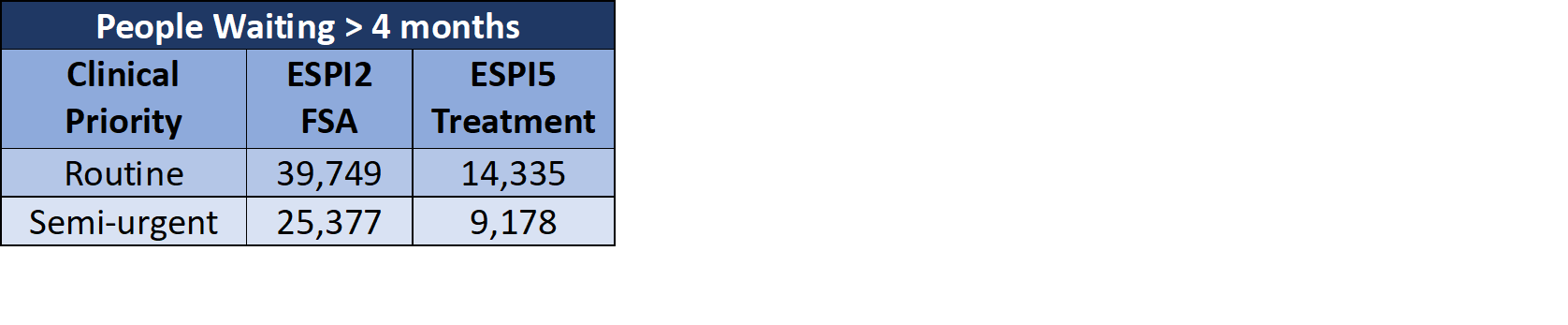 [Speaker Notes: ESPI2 long waiters
Total list	85,033

Priority 3    71% 4-9 months
Priority 2    78% 4-9 months

ESPI5 long waiters
Total list	30,086

Priority 3  77% 4-9 months
Priority 2  71% 4-9 months	


Last year, a project was initiated to improve communication with these long-waiting people, while HSS continues strong focus on reducing wait times and wait lists]
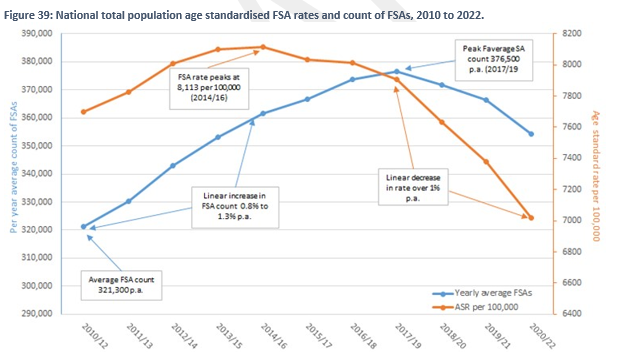 National view of ESPI 5 performance, by Region
Northern
Te Manawa Taki
Central
Te Waipounamu
ESPI 5 > 120 days
ESPI 5 Total
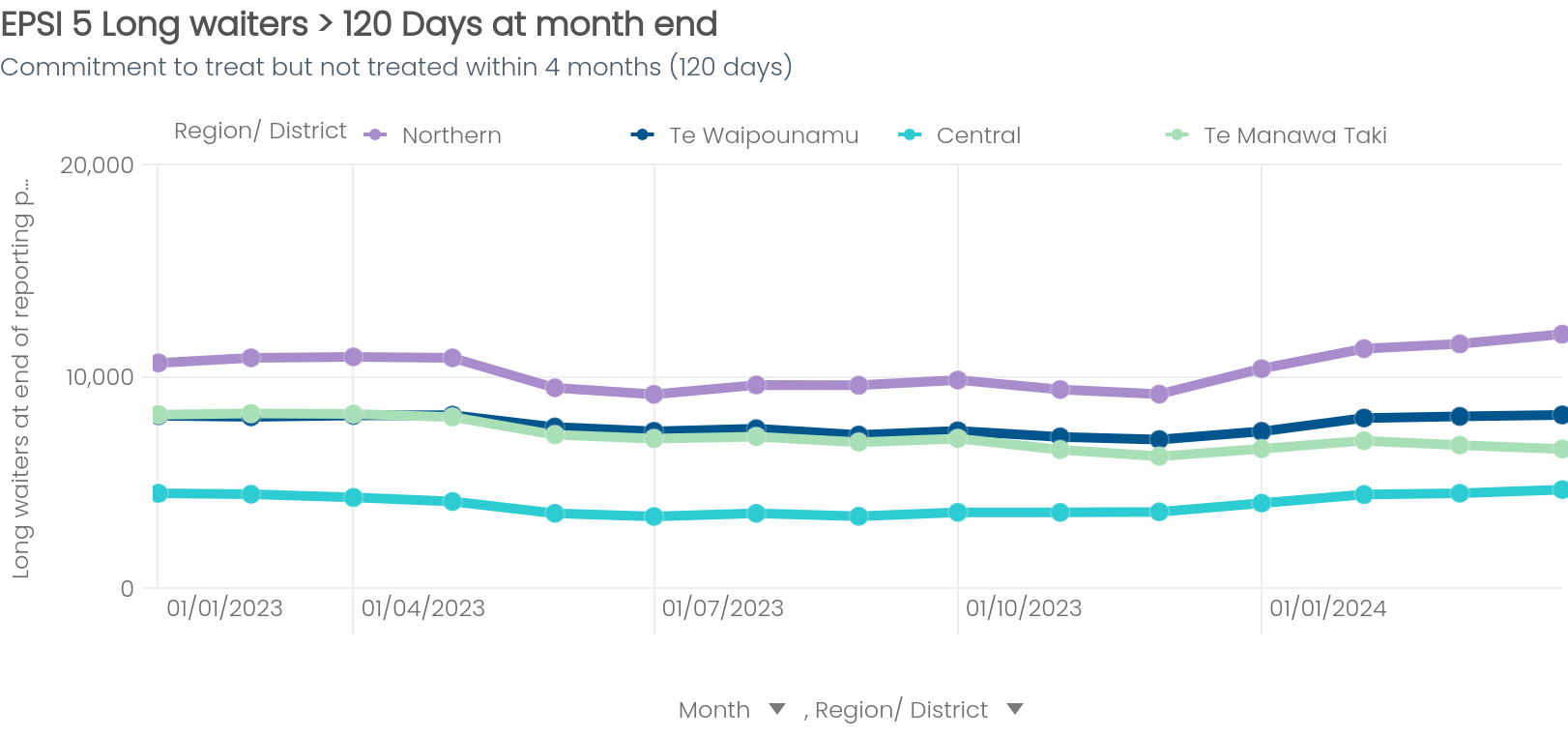 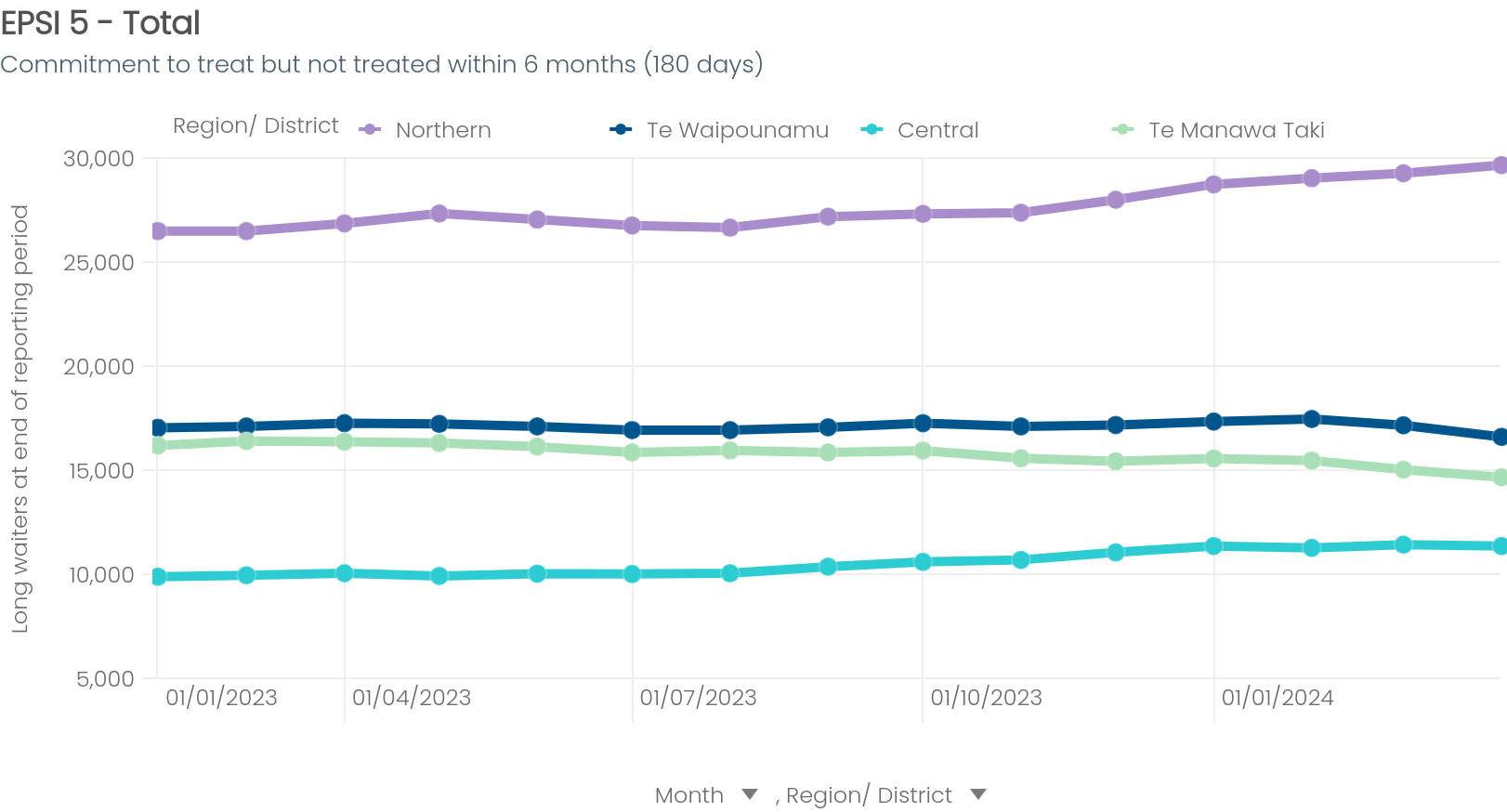 ESPI 5 > 365 days
Observations
Actions
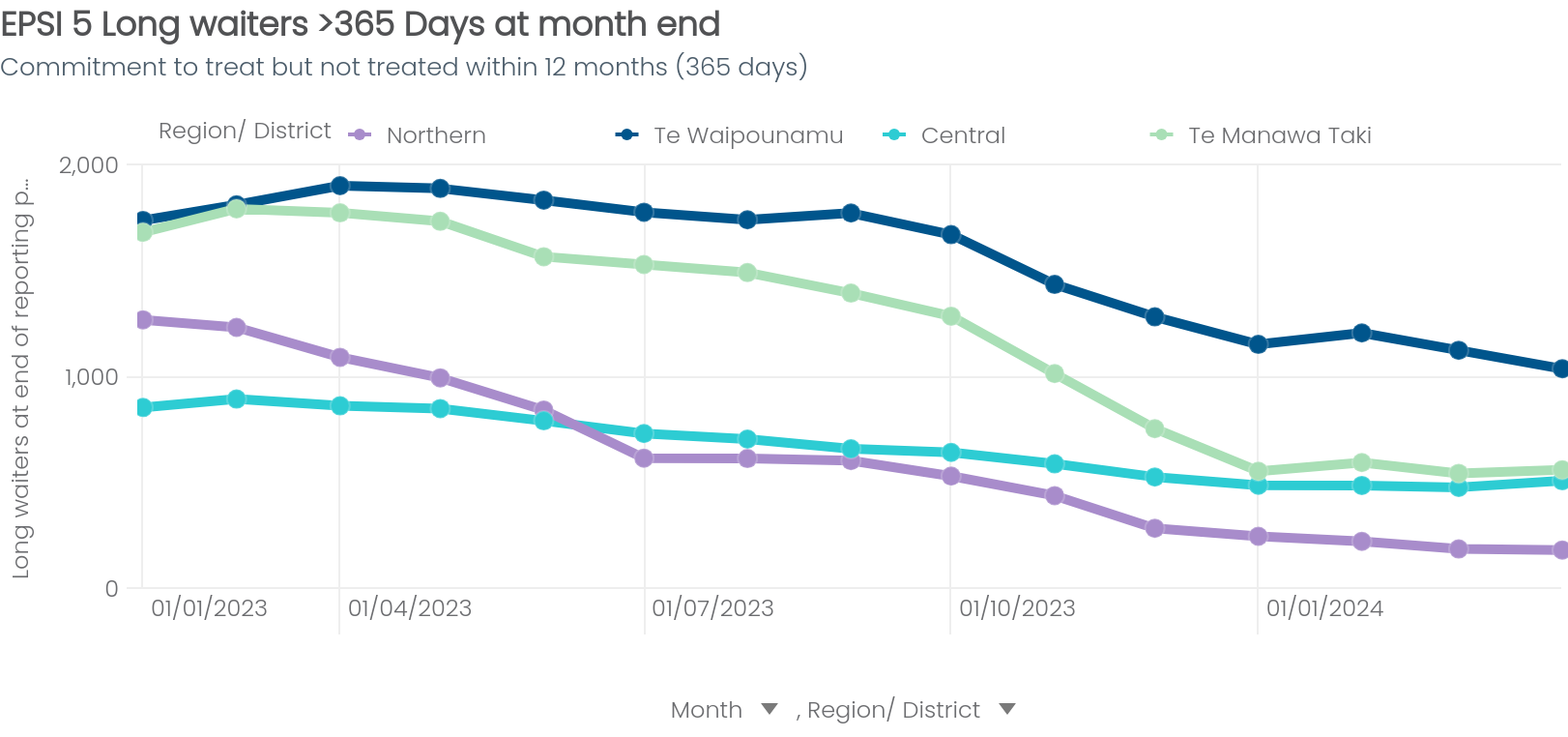 Noticeable increase in 2024 for ESPI 5 > 120 days for Northern
ESPI 5 Total waitlists remain relatively consistent over time for all regions
Plateau in ESPI 5 > 365 days across the regions in 2024 after steady decline through the back end of 2023
Maximise theatre utilisation
Clinical prioritization & waiting list
Treatment management quality and compliance stood up 
Drive down cancellations – balance with acute care, productivity component
Data extracted from RAPID as at 08/04/2024
[Speaker Notes: 11000 more procedures ( 5% ) increase    but 12000 moe acute procedures ( 9%)]
National view of ESPI 2 performance, by Region
Northern
Te Manawa Taki
Central
Te Waipounamu
ESPI 2 Total
ESPI 2 > 120 days
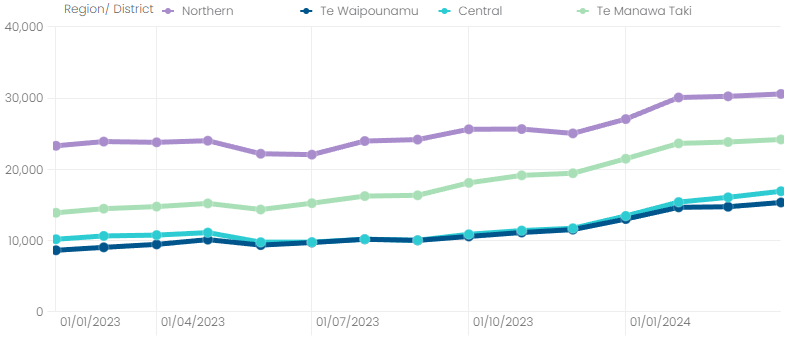 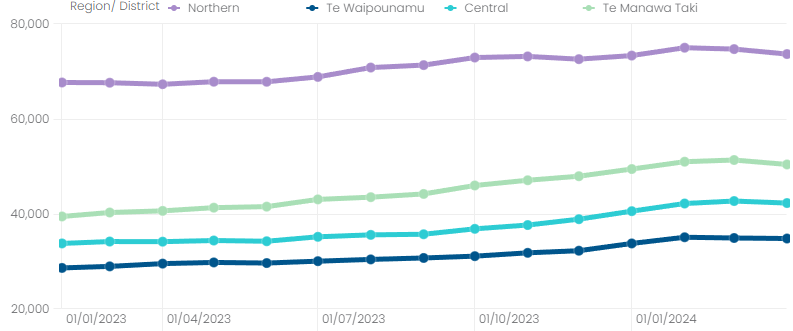 ESPI 2 > 365 days
Observations
Actions
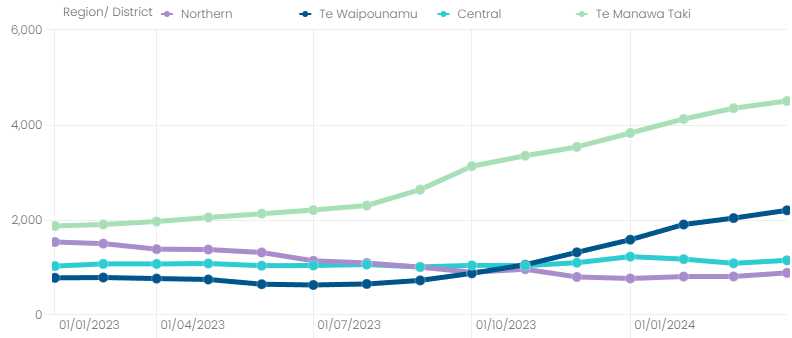 Te Manawa Taki has seen a dramatic increase in ESPI 2 > 365 waitlist in the last 12 months.
All regions showing steady increases in ESPI 2 >120
Treatment management quality and compliance stood up 
Clinical prioritization & access thresholds defined nationally (process) 
Review and improve data quality
Productivity - Booking processes, throughput, staffing review
Data extracted from RAPID as at 09/04/2024
[Speaker Notes: 18000 more FSAs 6% increase   but 110000 ED attendances ( 9% ) increase]
Patient Communication Project
Objectives

Achieve a nationally consistent approach to communicating with people waiting longer than 4 months for a first specialist assessment or treatment

Contribute to data validation of the wait lists

Increase transparency of the wait time for service delivery
Patient Communication Project
Pilot, May 2023

Focussed on people waiting >4 months for treatment in all specialties

Primary Care informed about initiative

Summary:
20,339 people received communication-mainly letters

2,717 responded – 13.36% response rate

466 people were removed from the wait list (2.29%)
Patient Communication Project
Targeting
Following a pause to allocate project resources, currently targeting people waiting over 4 months for a first specialist assessment (FSA) in General Surgery, Gynaecology, Ophthalmology, Orthopaedics

Primary care informed about this stage of the project - need a longer lead in time and to connect with networks like this one to communicate activities

17,759 national total in this patient cohort (@15 April)

Contact between 6 May-30 June 2024

Local teams using nationally consistent wording-tailoring to local context using text, email, phone calls, letters.  Reminding people to contact GPs if condition changes

Patients contacting local hospital teams to update details
Patient Communication Project
Phased Implementation
Further specialties will be targeted after June

Will also include people waiting over 4 months for treatment as well as FSA after June

Once all people on the current list have been contacted, intention is to start a ‘BAU’ process 
Each person receives a standard communication at scheduled milestones - when they have been waiting >4 months and then every 4 months if they remain on the list
acknowledge continued delay, reassure them they remain on the wait list and request they contact Planned Care to update details if needed

This will be automated where technically possible

A nationally consistent process will be implemented in close collaboration with local districts and booking teams

Maintain active contact with primary care on progress and plans
We are working on making things easier to see for you
Expected Wait Time Dashboards
Expected Wait Time Dashboards
We are working on making wait times easier for GPs to access

Contribute to increased transparency about wait times

New Dashboard on Health Pathways channel – 1 July 2024

Dashboard:
Time people waited who received an FSA or treatment within the previous three months
People in the ‘routine’ clinical category
Average, 95th percentile
By specialty and by district
Updated monthly

Will it be useful for you if we also include this information for the semi-urgent clinical category?
Other Planned Care activities
Update on other Planned Care activities

Clinical pathways – FIT for symptomatic, MSK Pathway


Clinical Prioritisation & Access Criteria
What next?
Q&A, Discussion, Next Steps